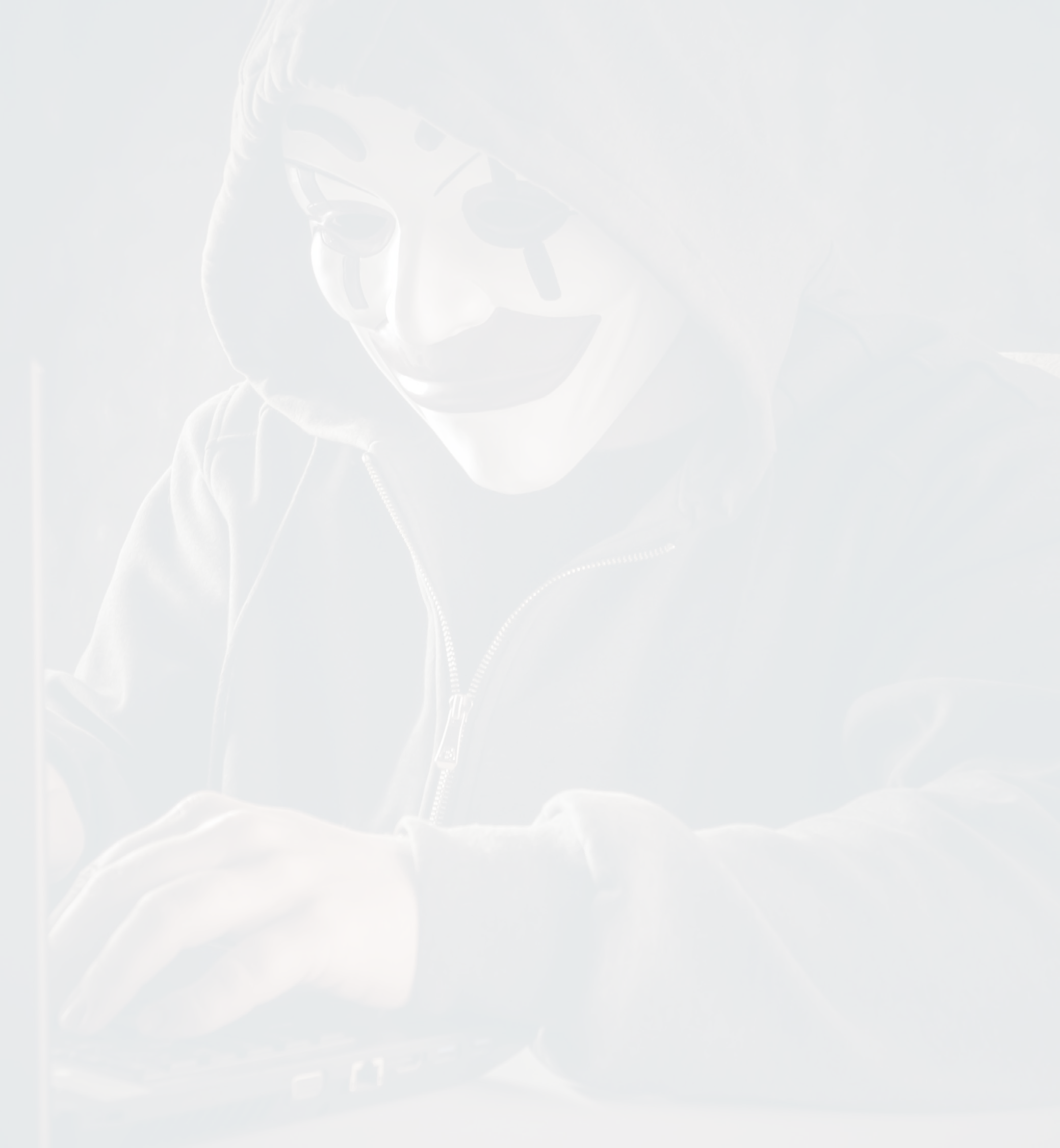 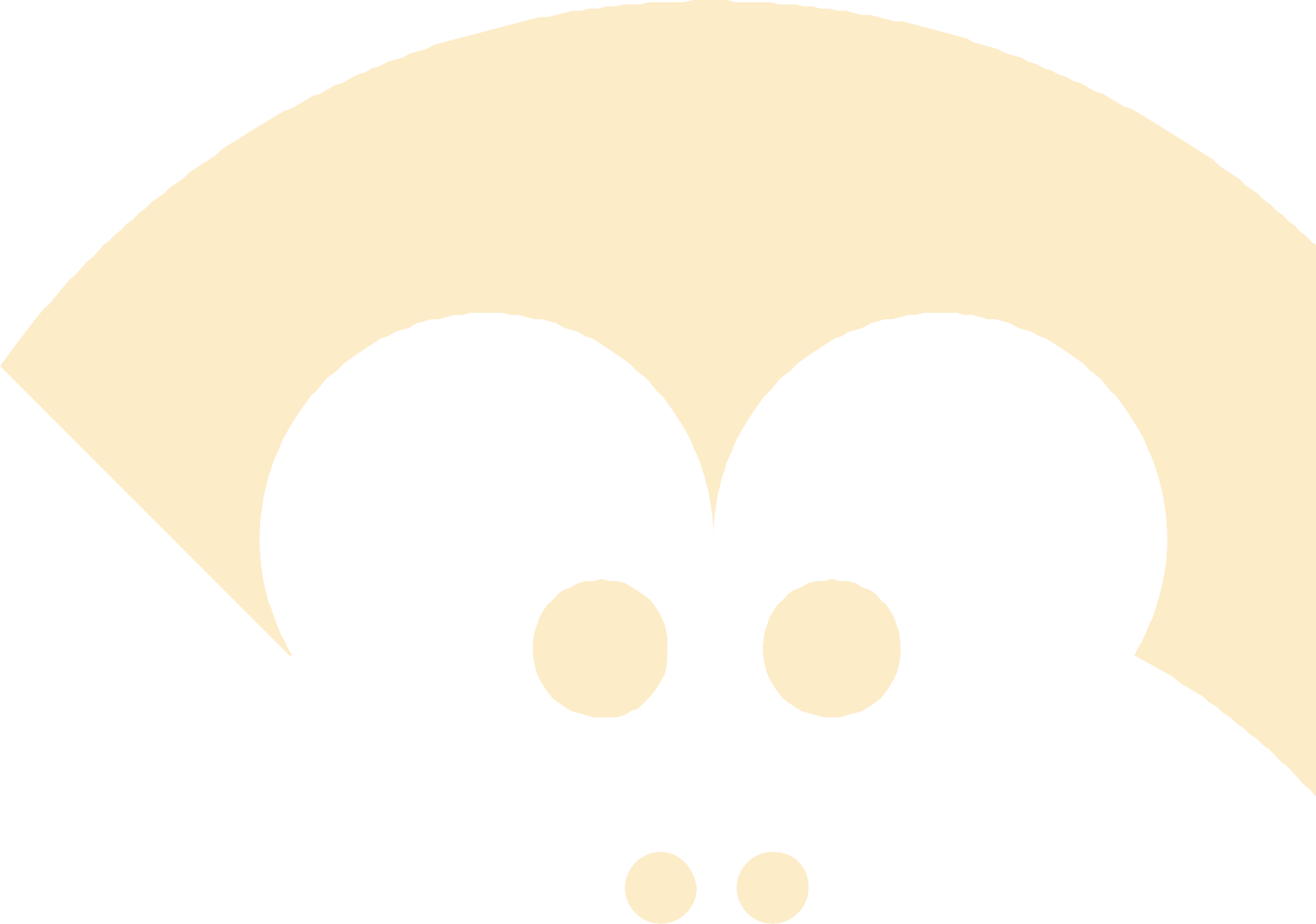 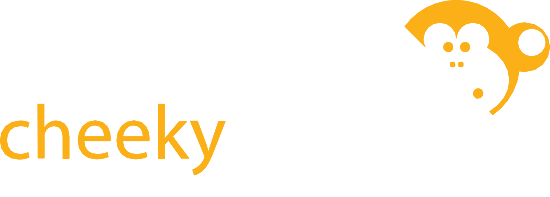 Cyber Threats, Cyber resilience
It’s Like Having Your Own IT Department
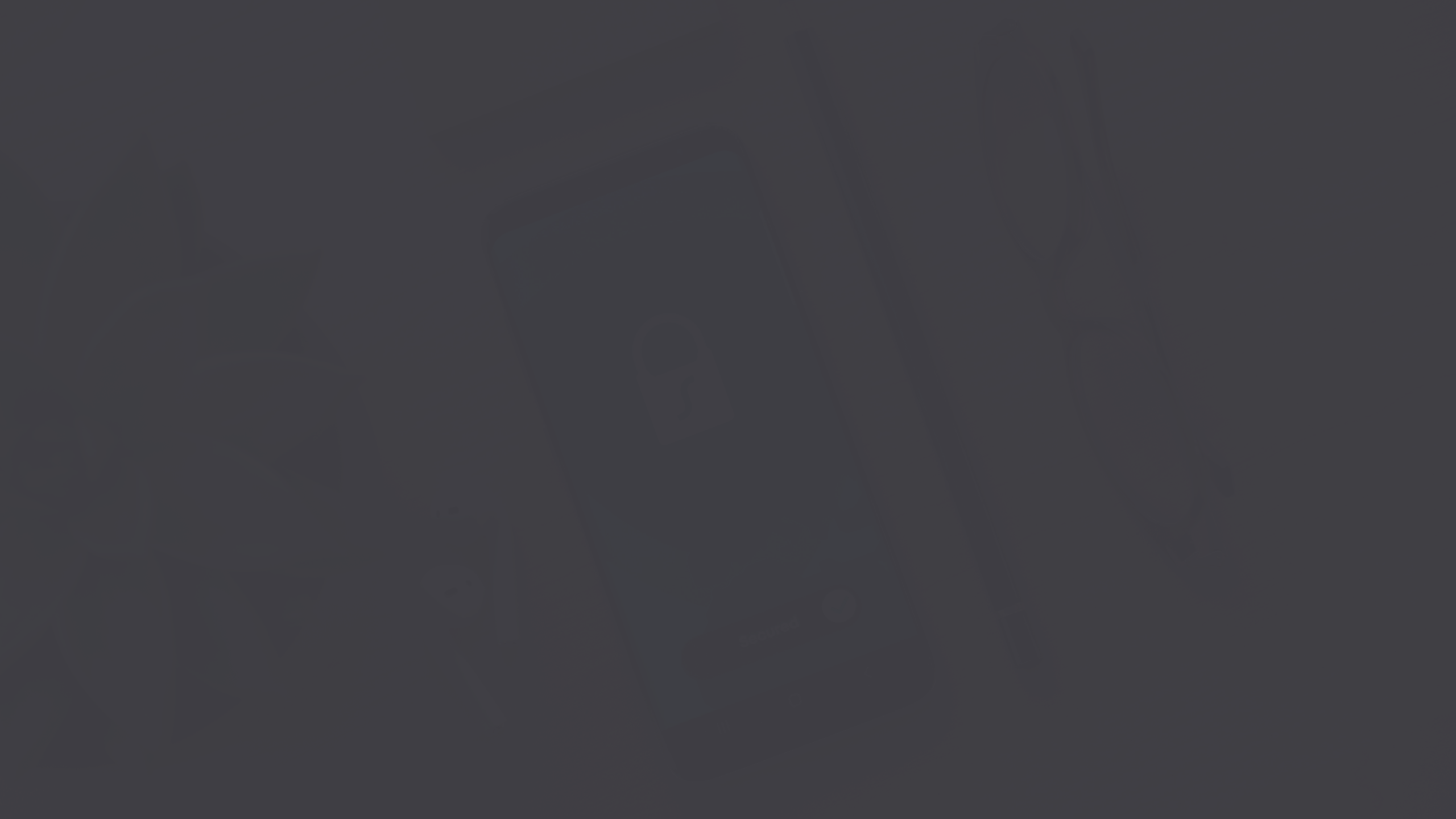 Trust
60%
of businesses have experienced a financially damaging cyberattack in the past 5 years
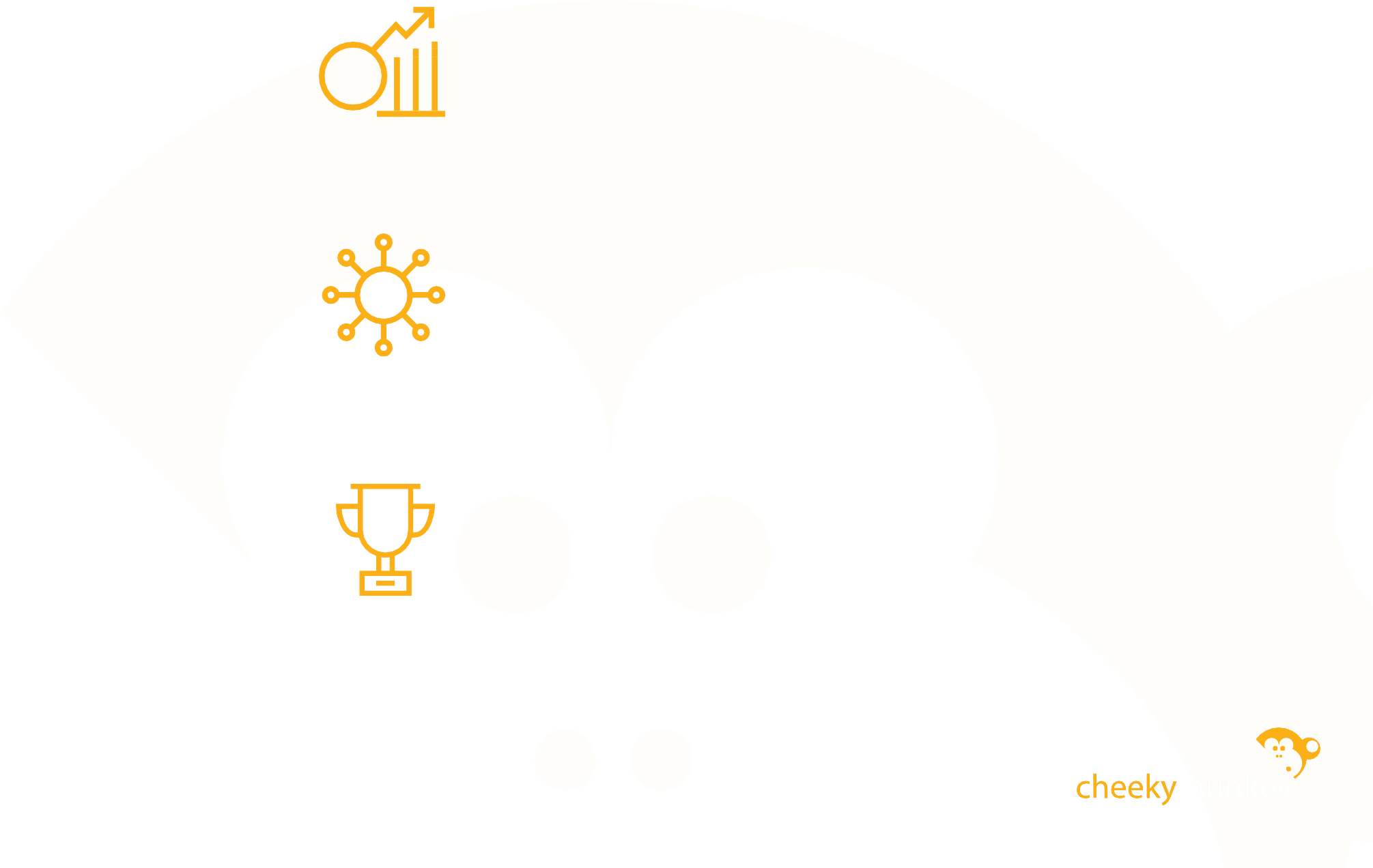 £
44%
40%
25%
Over
report having difficulty understanding cyber security and knowing what solutions to implement and how
of UK Consumers Claim they will stop spending with a business Temporarily after a Security Breach,
41%
?
of business decision makers cited “offering a comprehensive suite of cybersecurity solutions” as a critical capability for an IT service provider
£
claim they will never return*
It’s Like Having Your Own IT Department
Research conducted in 1H 2021
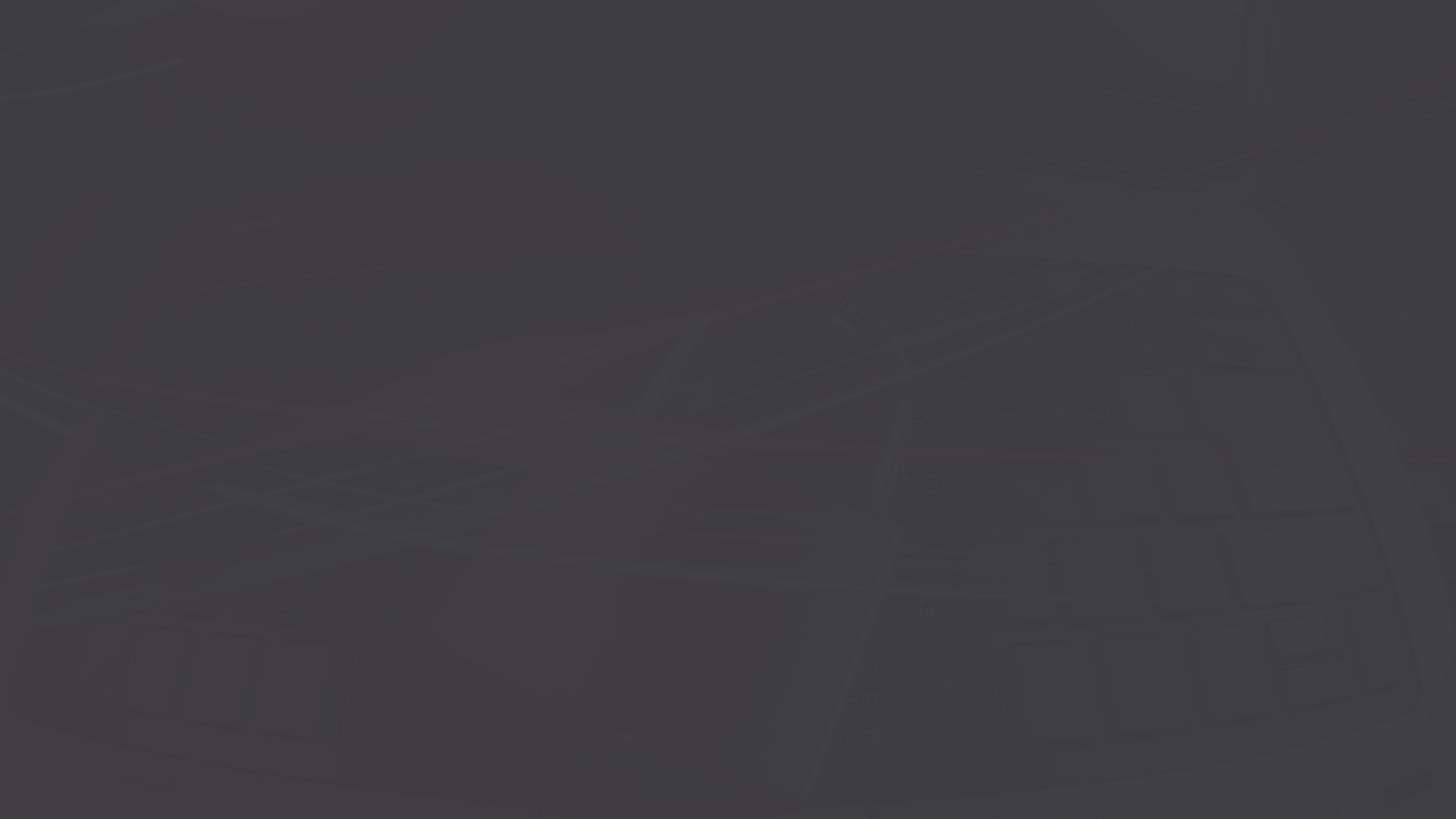 Cybersecurity Challenges Are Intensifying
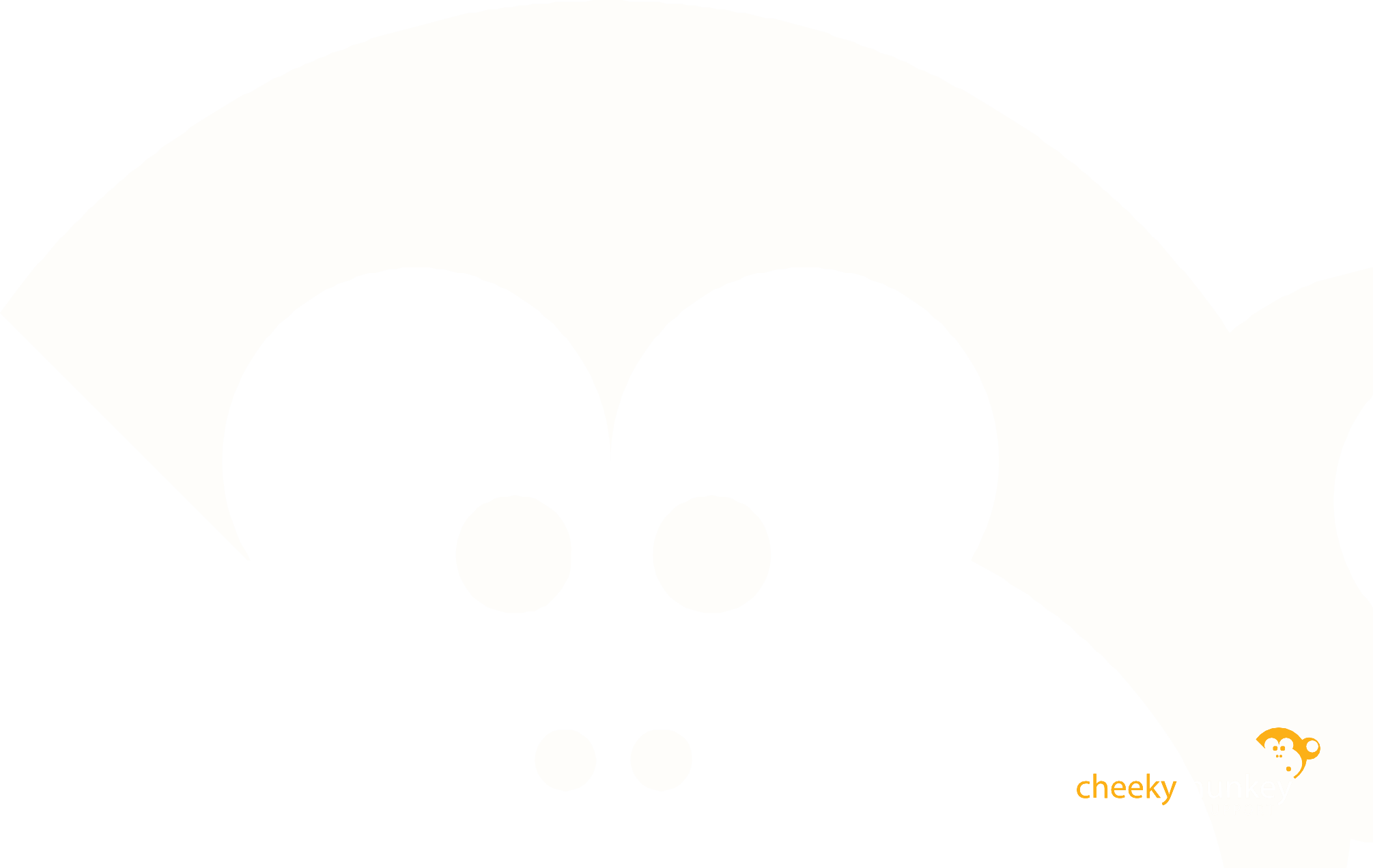 Key sectors continue to be main targets
Financial
Oil and gas/energy
Healthcare
Industrial
Legal
Professional services

Threats are changing, fast
Hackers can easily bypass basic security
In-house cybersecurity experts are expensive
Untrained employees can open the door to an attack
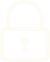 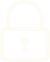 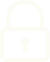 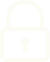 It’s Like Having Your Own IT Department
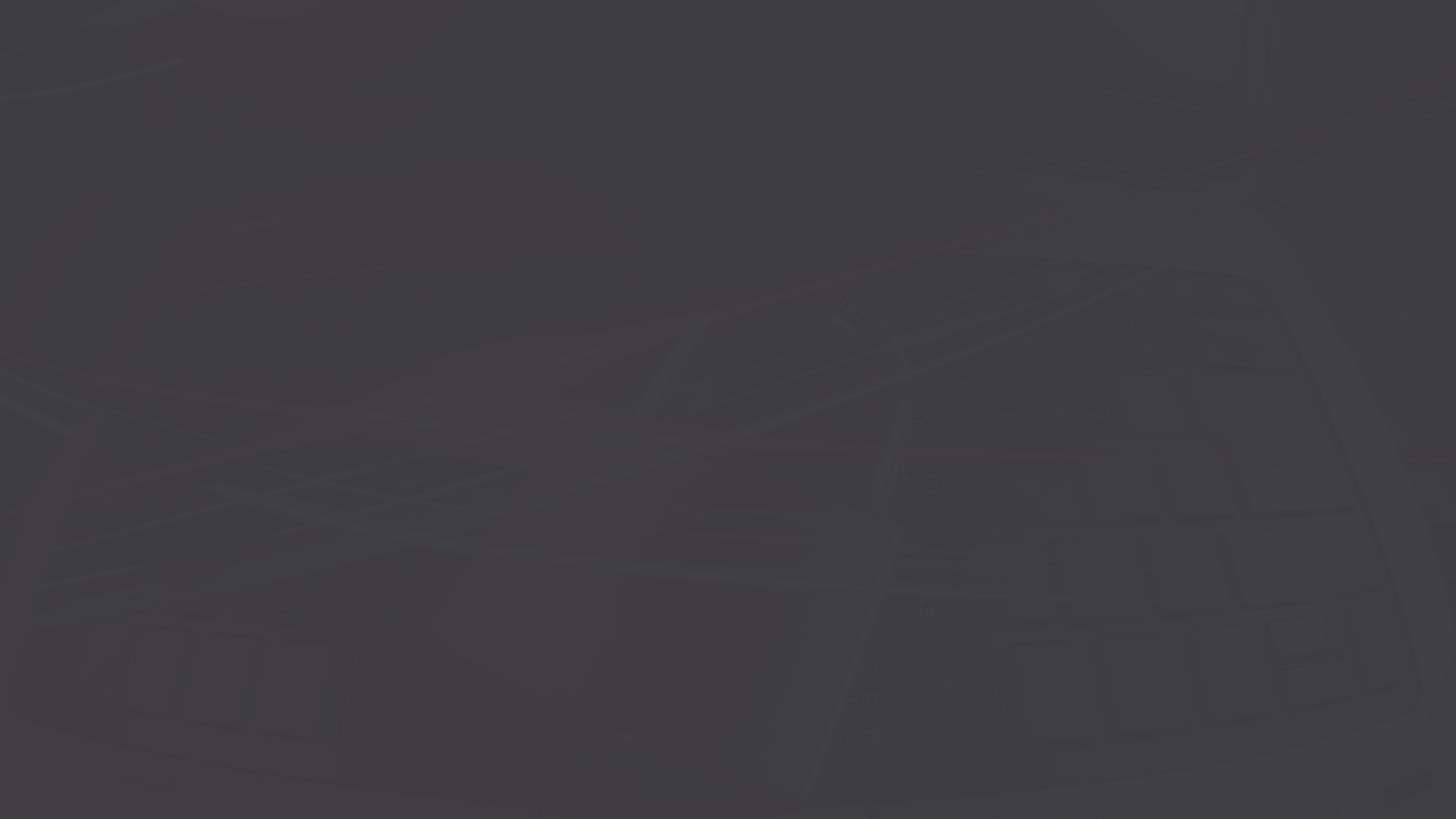 Types of Cyber Attack
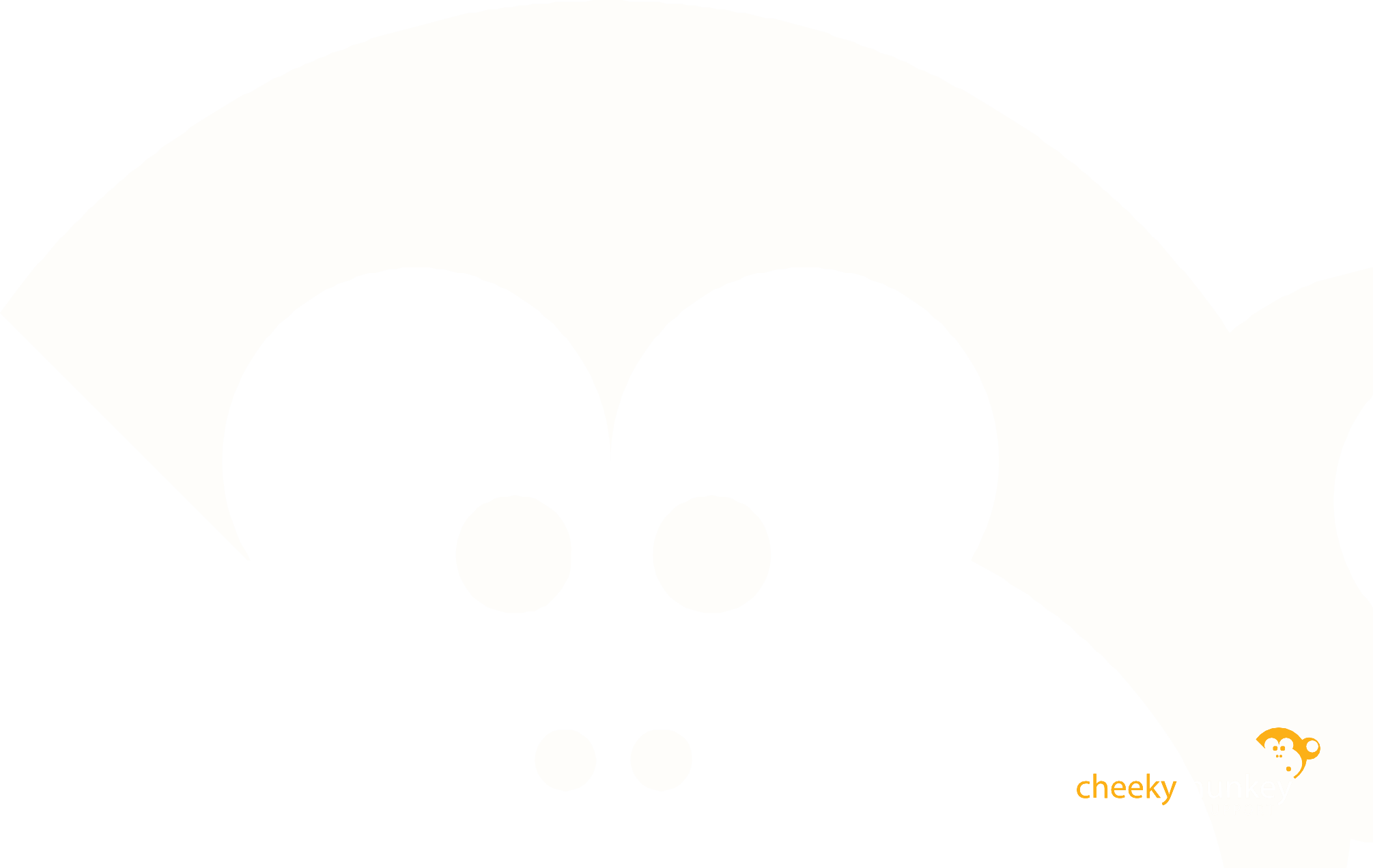 Malware Attack – Worms, Trojans, Spyware, Ransomware
Phishing Attack – Fake emails with malicious links
Password Attack – Hacker uses cracking tools, keylogger or brute force
Man in-the-Middle Attack – Session interception
Denial of Service Attack – Attackers flood systems, servers with traffic
Insider Threat – Attack from within the organisation
Zero-Day Exploit – Hackers exploit an unknown vulnerability
Cryptojacking – Attacking a machine for mining cryptocurrency
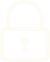 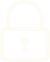 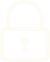 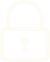 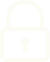 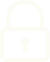 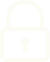 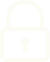 It’s Like Having Your Own IT Department
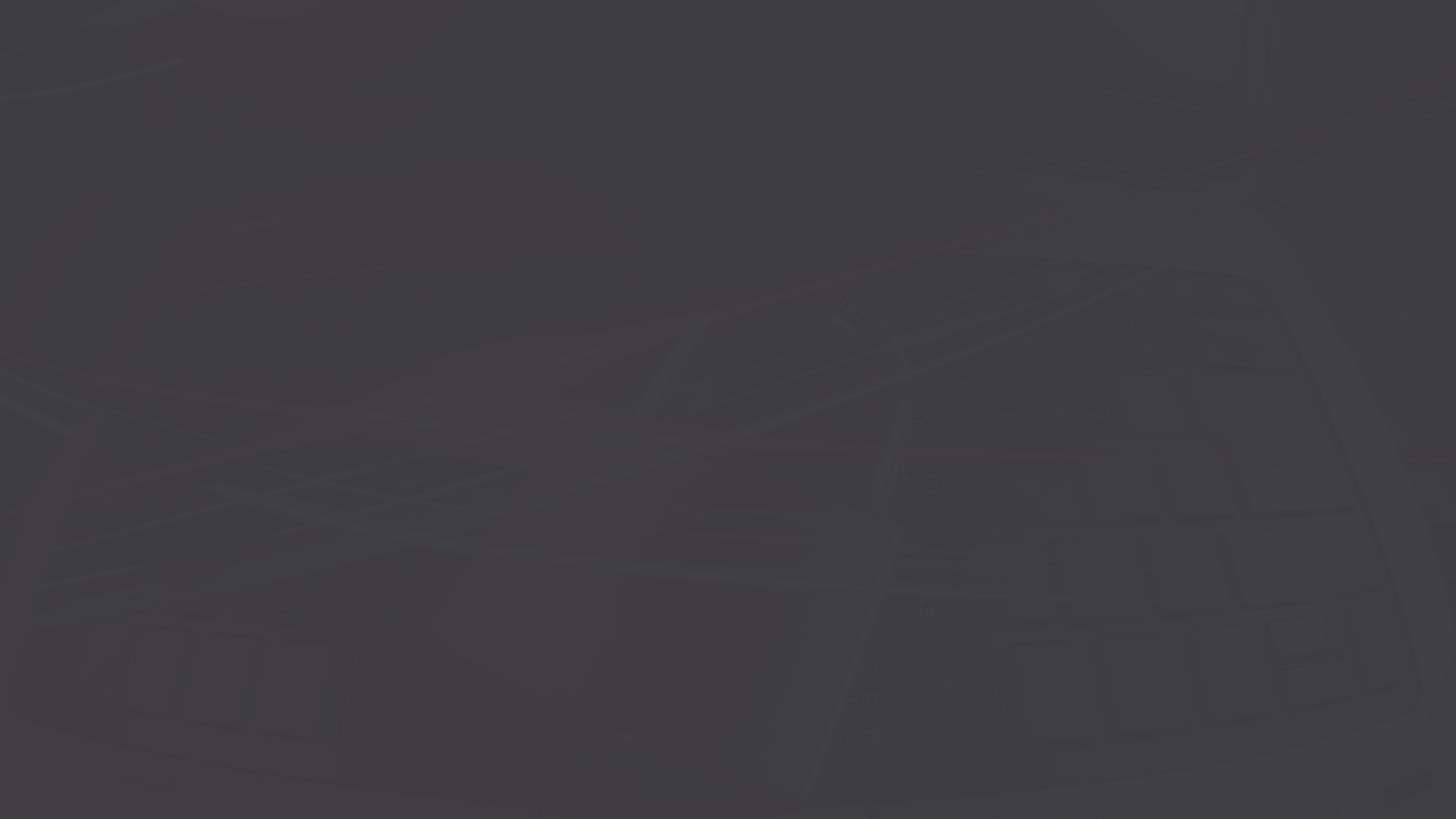 Tips to help avoid an attack
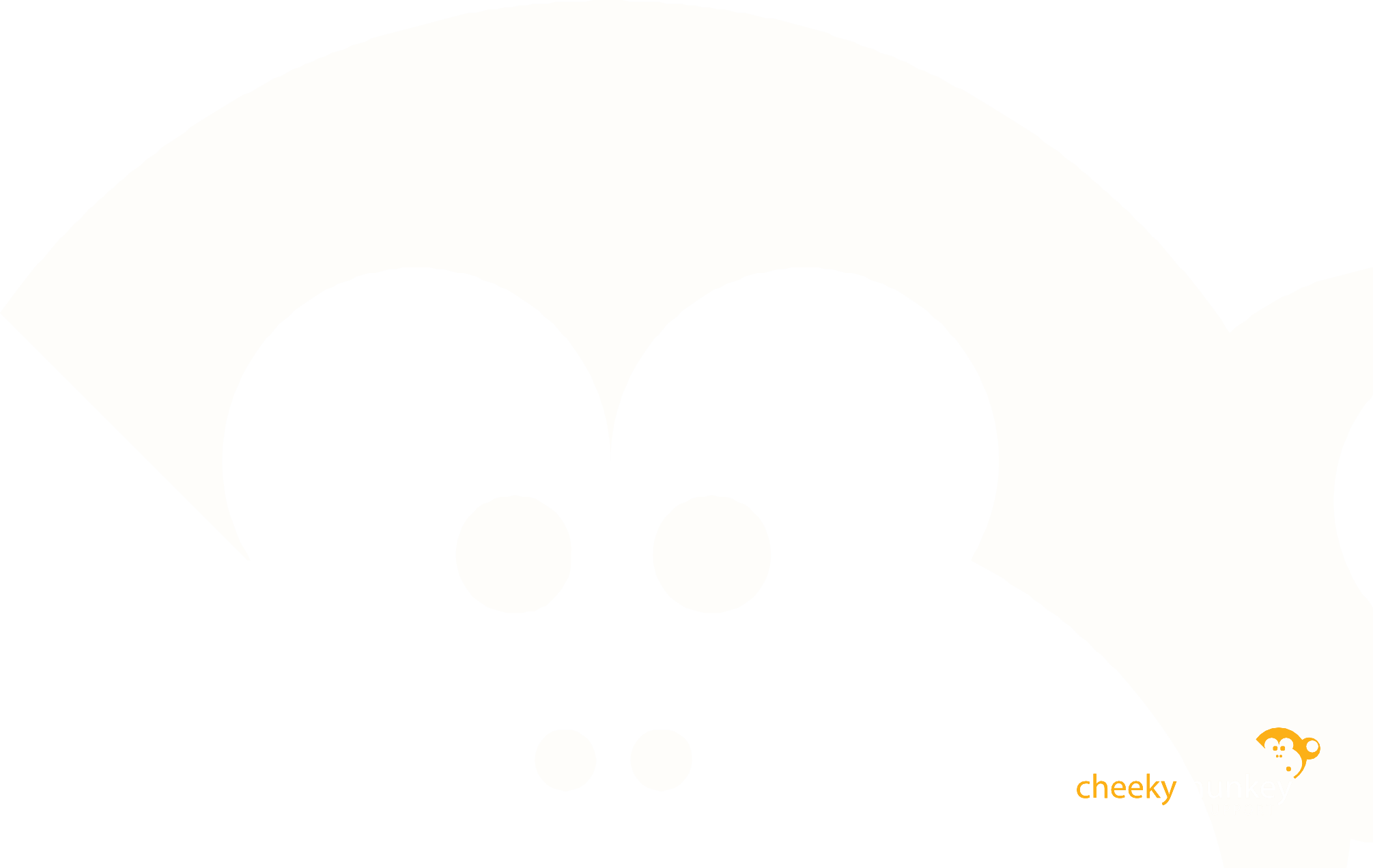 Strong Passwords
Update Operating System and Applications
Use Network Security Tools e.g. Firewalls
Scrutinise Emails (Especially from unknown senders)
Make use of a Secure VPN and use Secure Wi-Fi
Staff Security Awareness Training
Use Multi-Factor Authentication
Regularly Backup Data
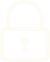 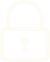 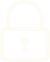 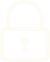 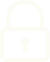 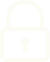 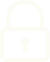 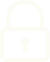 It’s Like Having Your Own IT Department
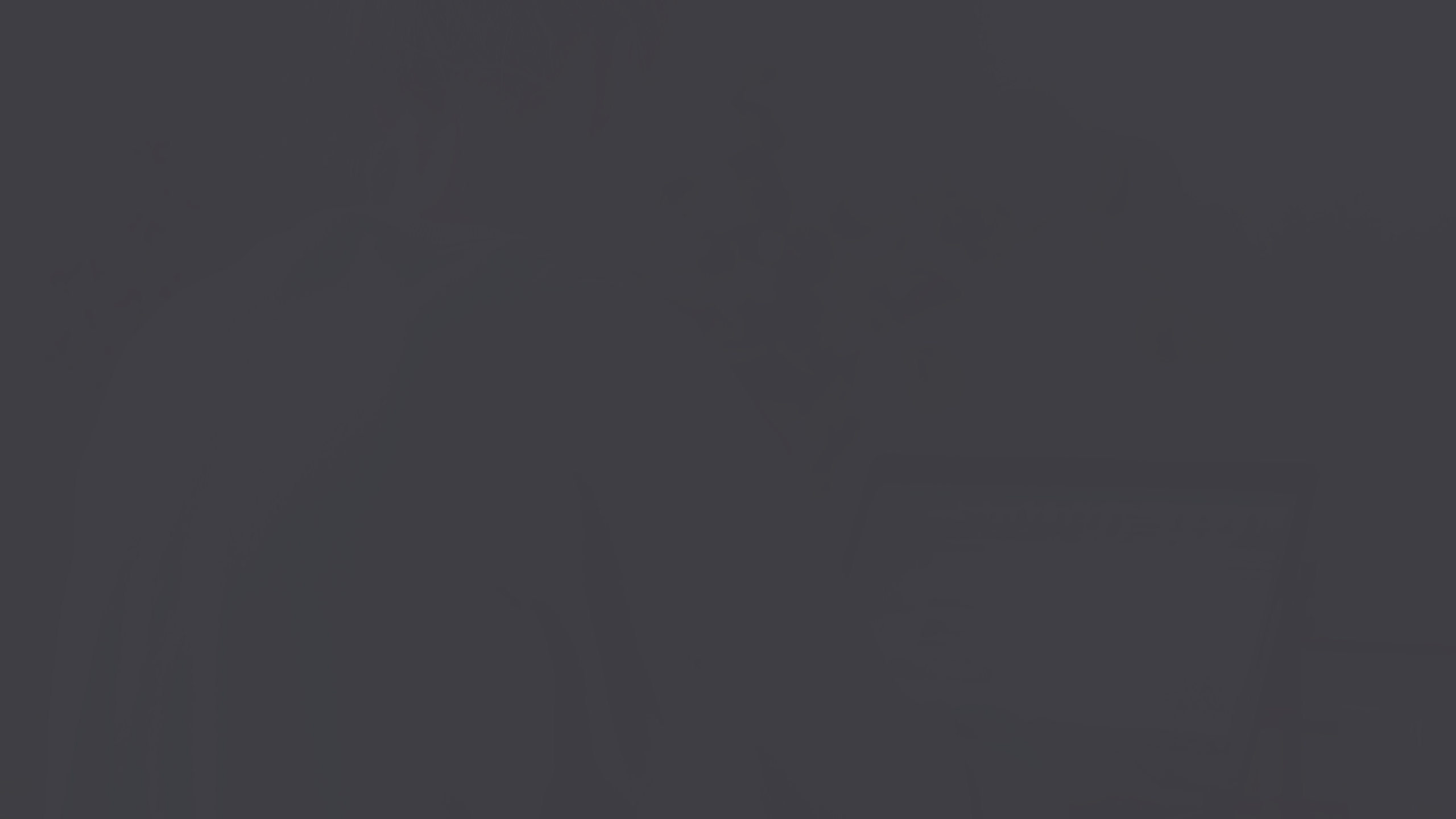 How has home working added to the risk?
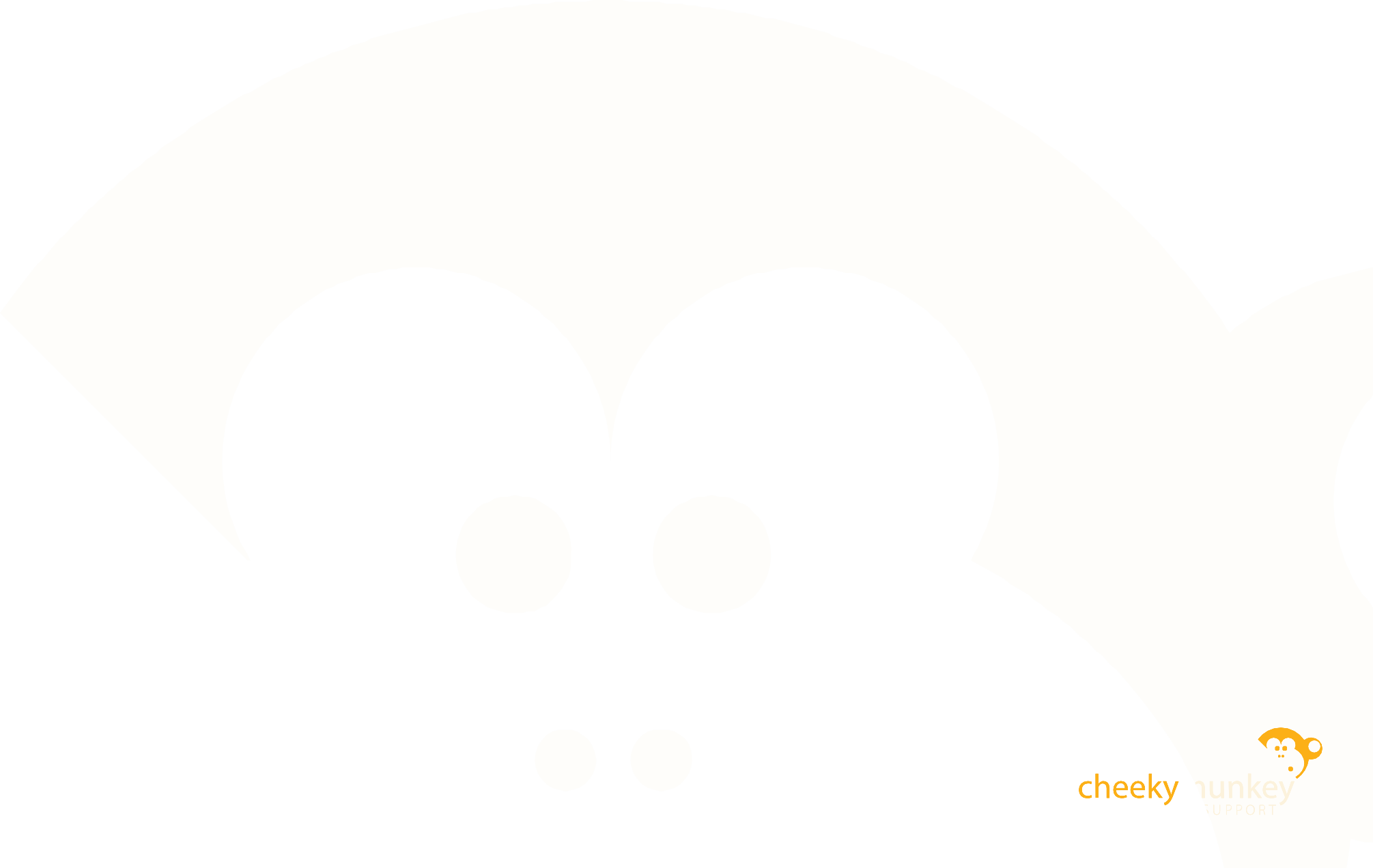 55%
78%
of Organisations in the UK hit by Ransomware in 2021
For 2021 There was a ransomware attack every
11 seconds
in 2020 it was
14	seconds
of these resulted in criminals successfully encrypting data!
The average cost of Ransomware including recovery, in the UK was
around £740,000
Source : https://www.csoonline.com/article/3440069/uk-cybersecurity-statistics-you-need-to-know.html
It’s Like Having Your Own IT Department
The True Impact of Cyber Crime
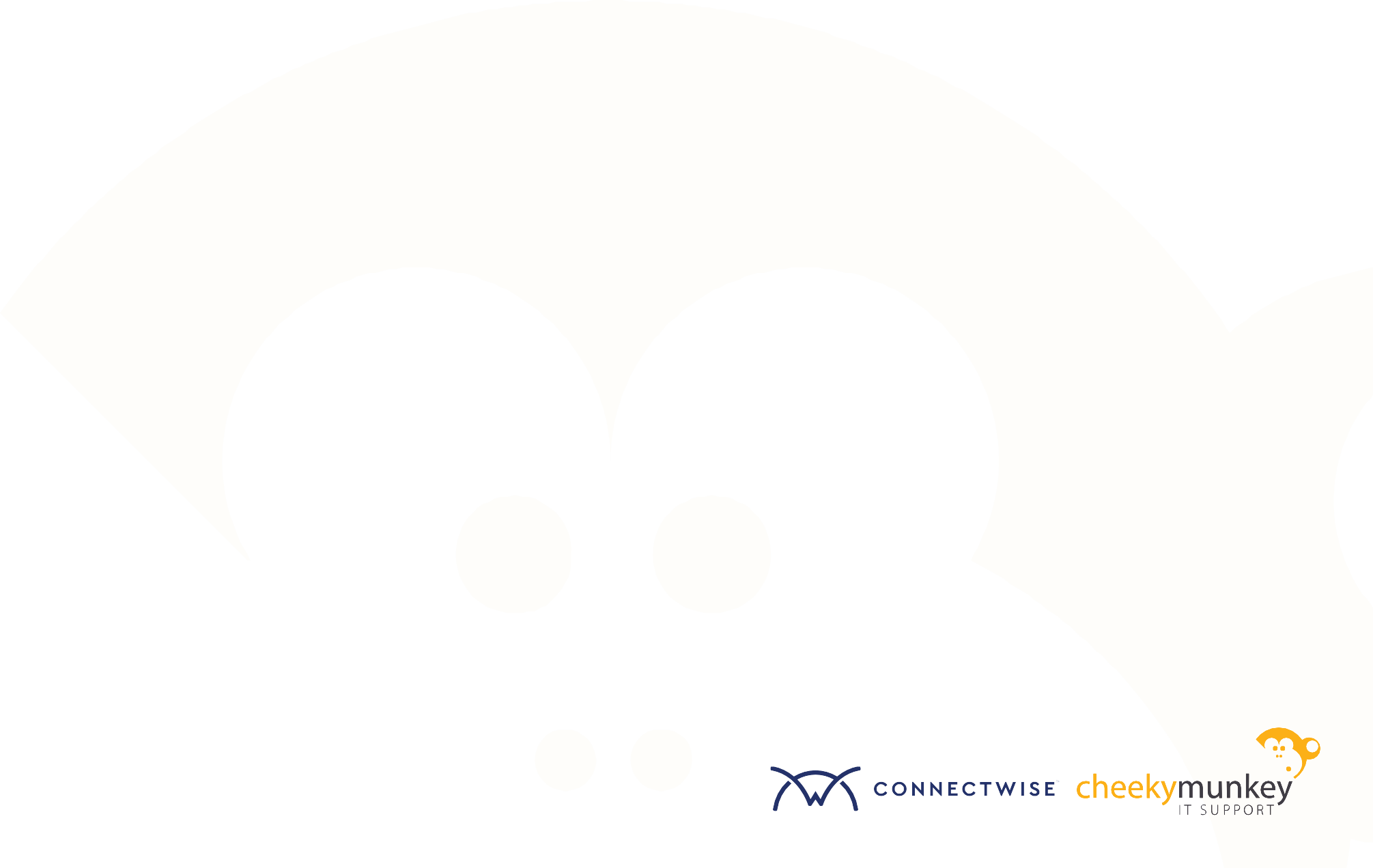 Cyber Crime is up, how much?
According to a study by Tessian study in 2021 ‘the cost of Phishing’ phishing attacks alone have quadrupled since 2017.
Over 2million websites were deemed unsafe between January 2016 and January 2021.
The average downtime was 16 days.
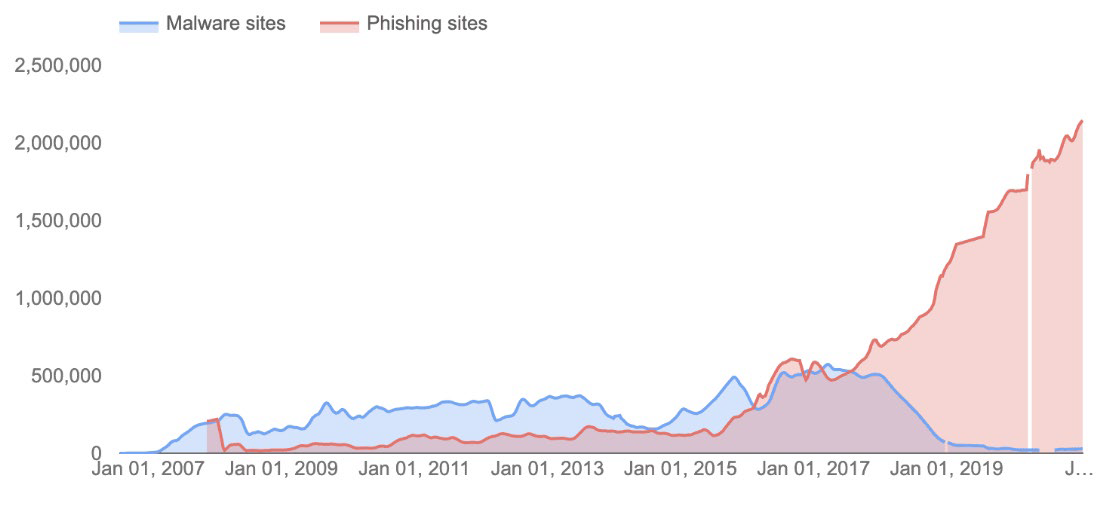 Source: Tessian IT, 12 January 2022
Source Data : The Cost of Phishing 2021 – Report conducted by Proofpoint / Ponemon
It’s Like Having Your Own IT Department
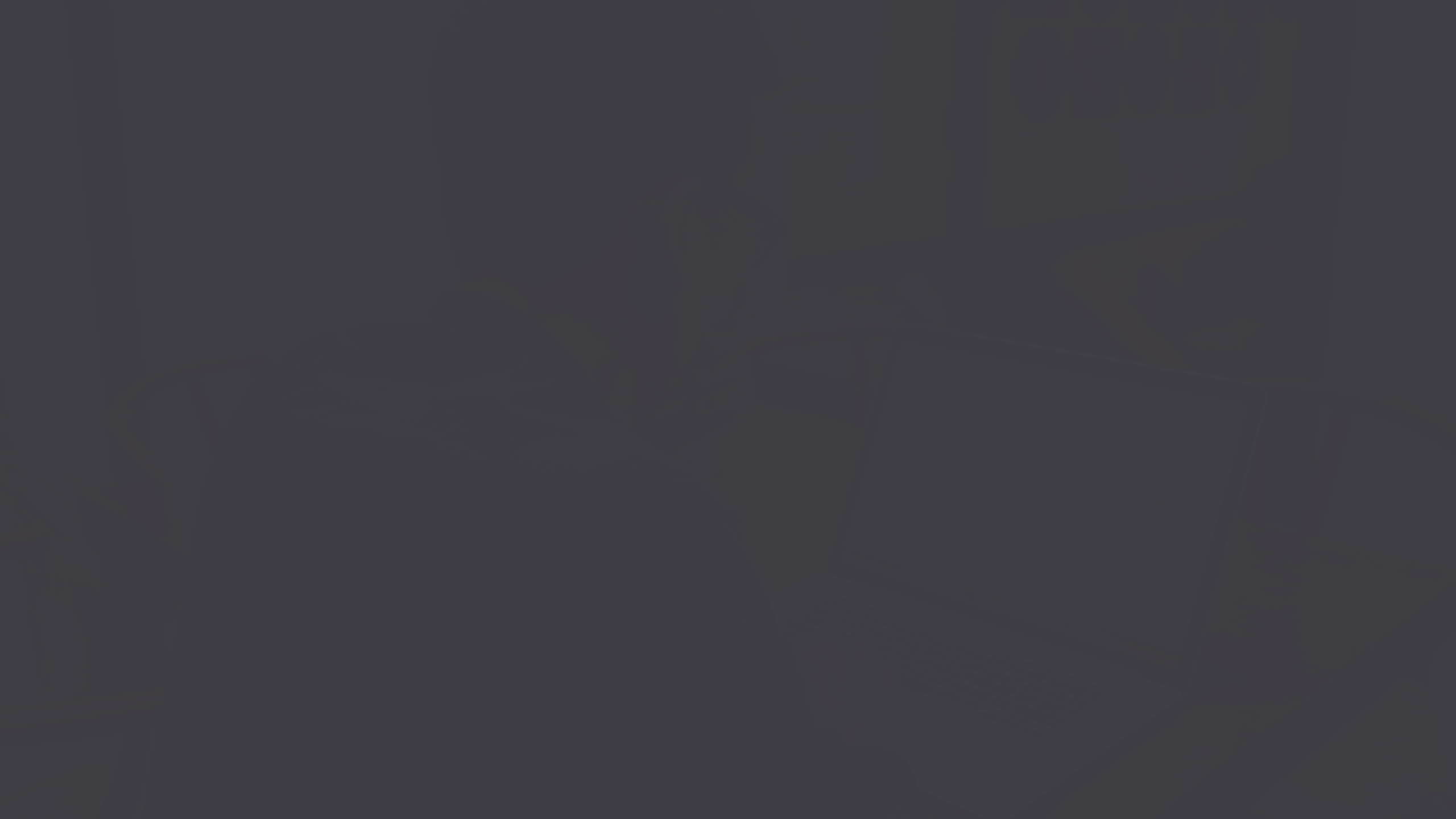 Are SMB’s a target?	- More so than you might think
Enterprise are larger targets but have better defences, attacks take time and resources to plan. SMB’s are desirable targets for faster easier compromise
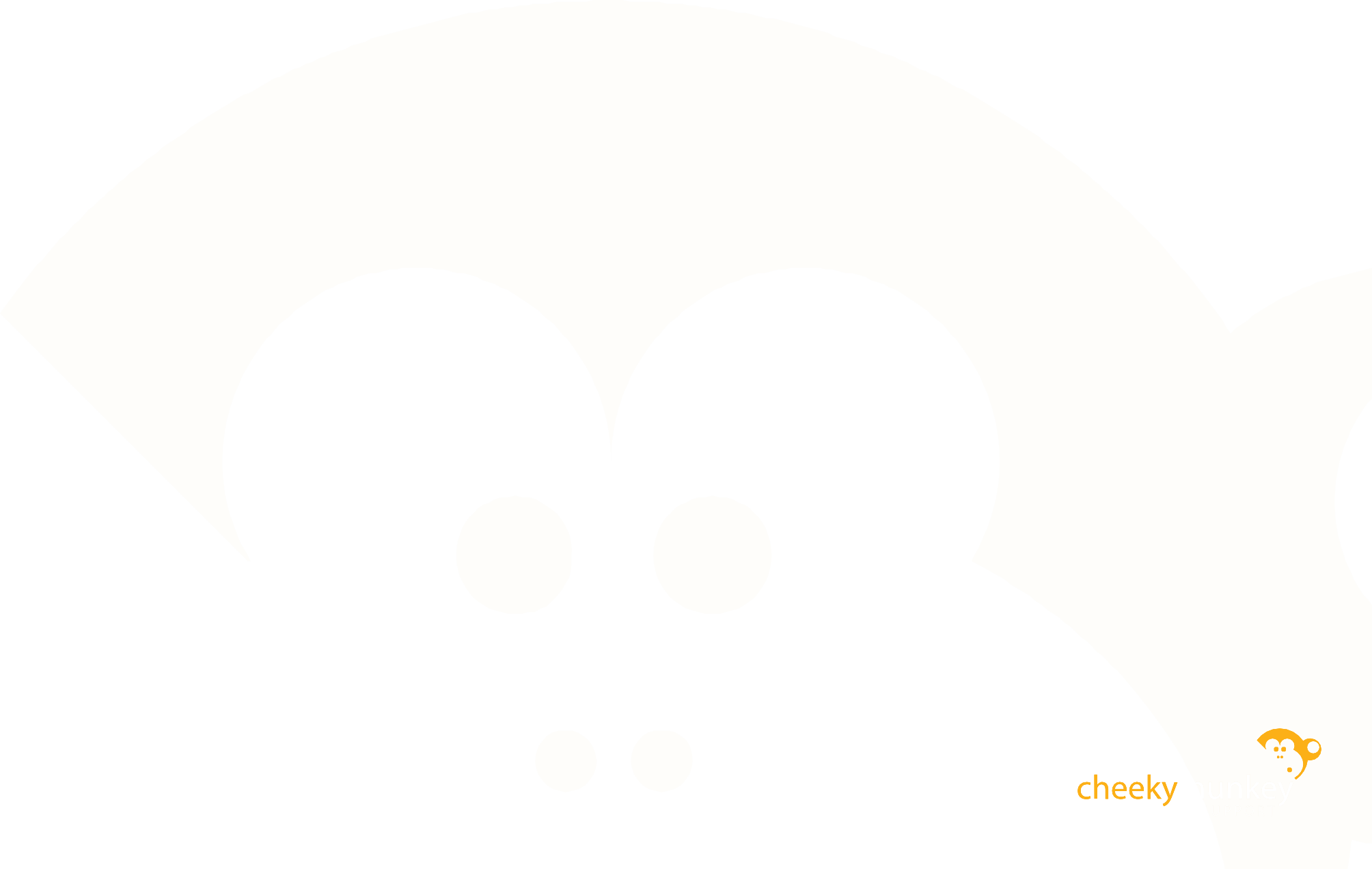 If that is the case then Why don’t we hear more?
It’s not newsworthy
It’s embarrassing to admit you’ve been hacked
Horrible PR; do you really want your clients to know their information was accessed?
The legal ramifications (fines, lawsuits, legal fees) can be significant, so many incidents go unreported.
44%	41%	38%
claim they will never return.
of US and UK companies were found to had lost business due to security Issues.
of UK Consumers Claim they will stop spending.
It’s Like Having Your Own IT Department
Future Security
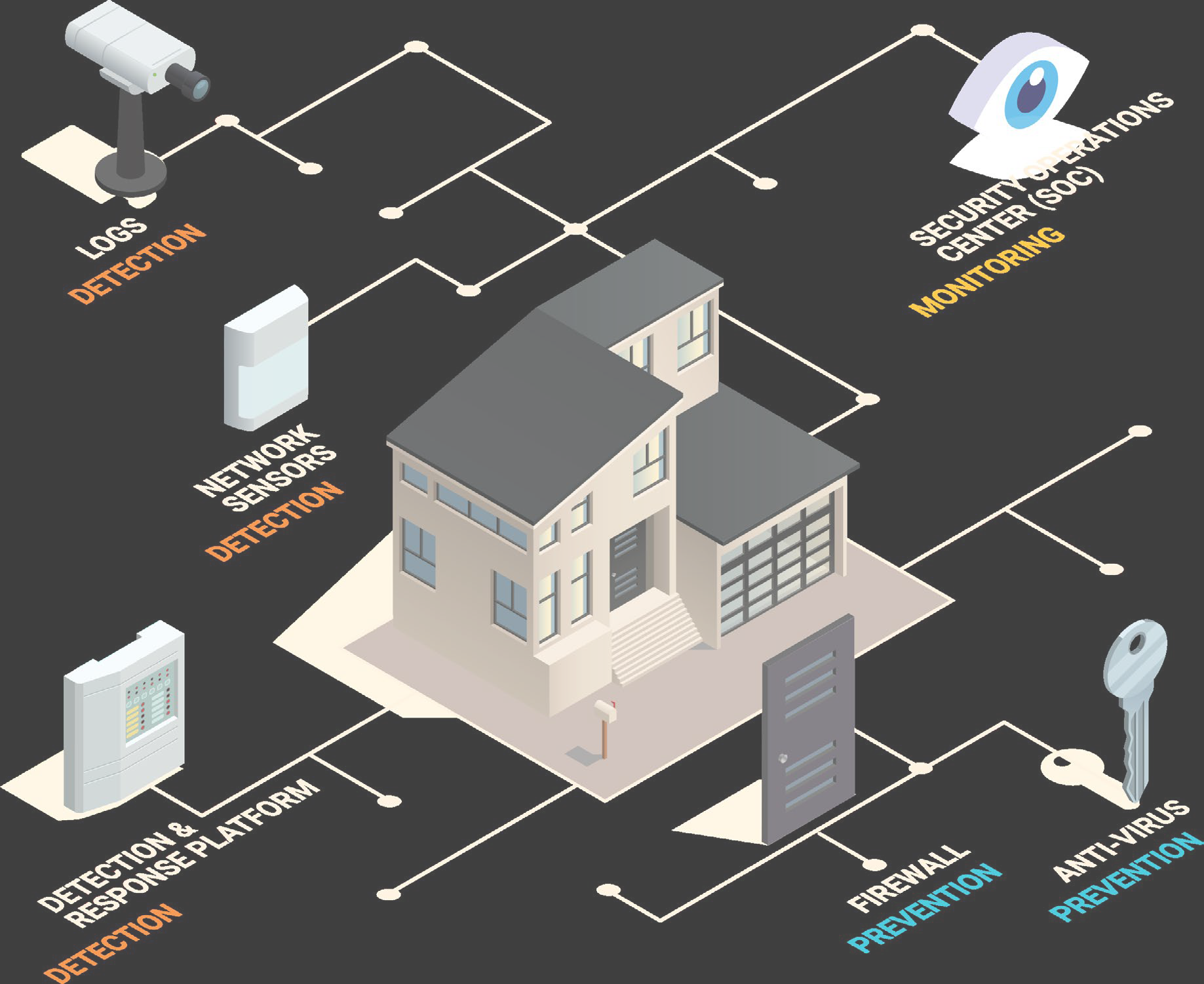 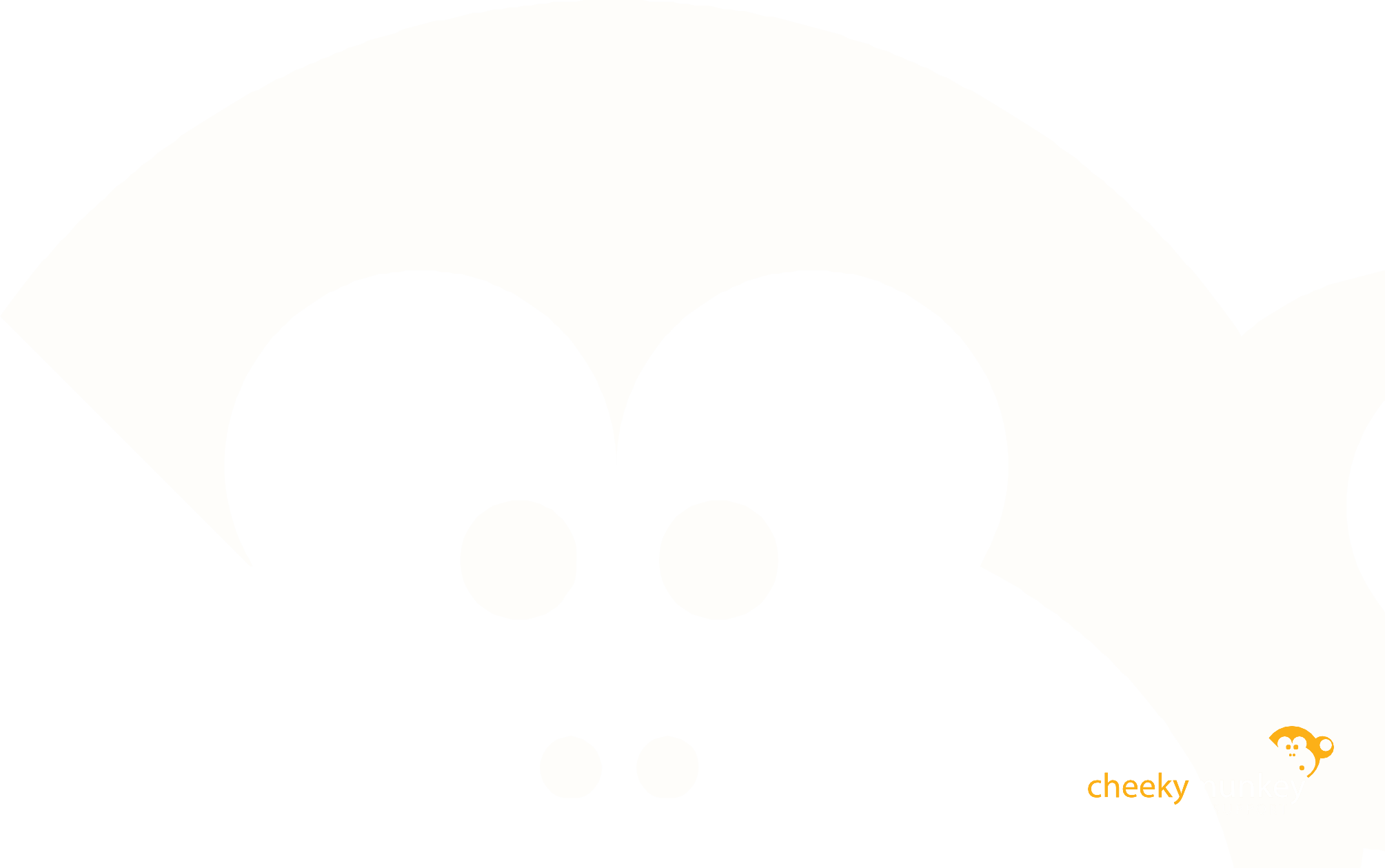 Prevent
Firewall Anti-virus
Detect
Detection & Response Platform (SIEM & EDR) Network Sensors
Log aggregation (on prem/remote/cloud)
Monitor
Security Operations Center Threat Hunting
Security Research
It’s Like Having Your Own IT Department
Security Package Options
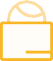 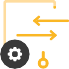 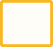 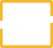 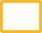 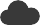 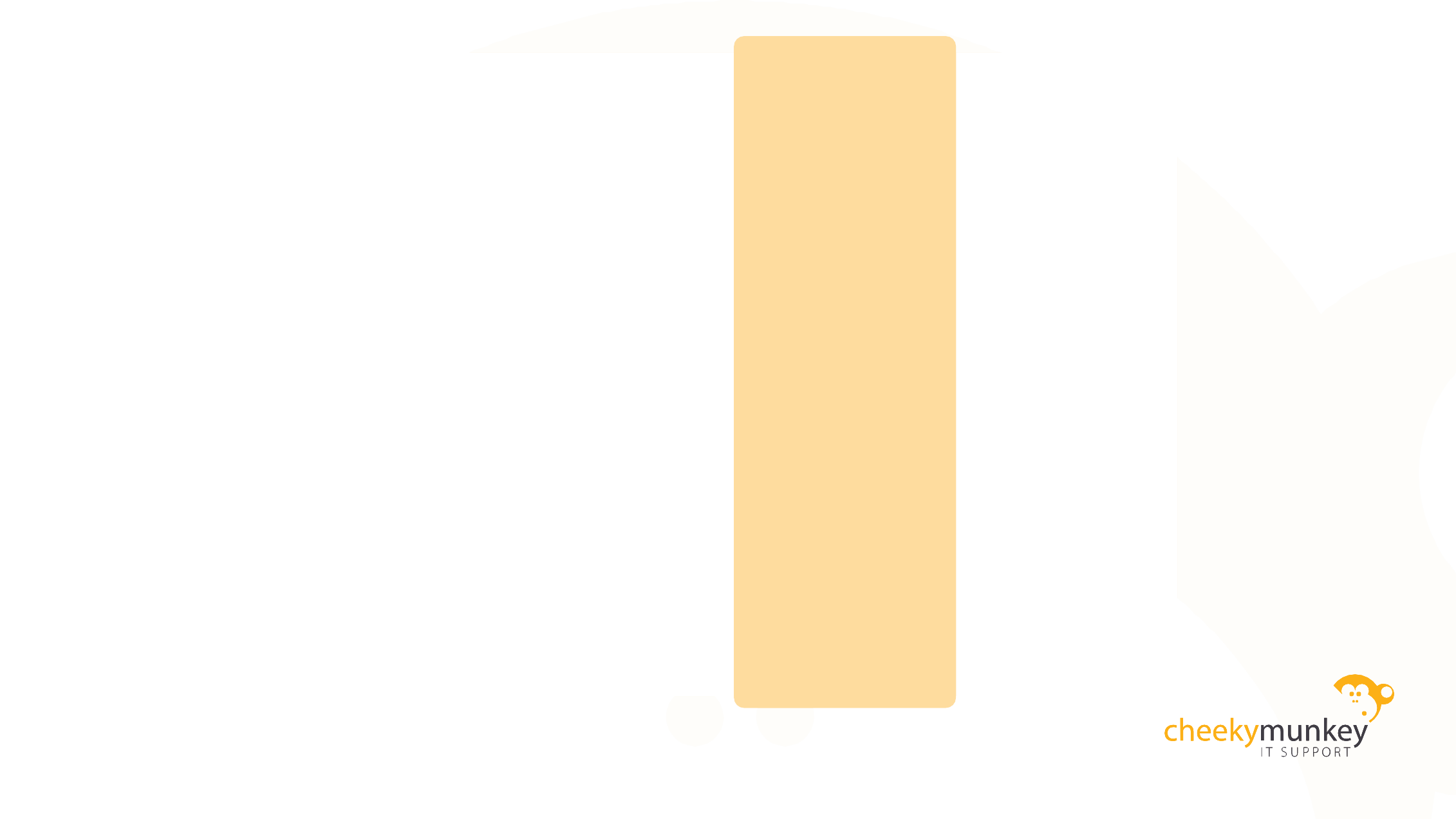 Advanced
(Coming 2022)
Basic
Enhanced
End Point Antivirus
Endpoint configuration security DNS & Web content filtering
Email security through MFA for Office365 Assistance for having a password policy Email backups (SaaS protection) Essential Endpoint Risk Assessment
Essential Endpoint Risk Assessment & remediation Security Awareness Training
Patch management (Windows) Patch management (Macs)
Patch management (Servers in working hours) Patch management (Servers 24/7)
Facilitate the patching of 3rd party software Patching of firmware
Office365 Risk Watch
Endpoint Security with SOC service
Full infrastructure SIEM service (Fortify Network) Proactive Dark Web Monitoring service
NIST Cybersecurity audit (Fortify Identify)
Cybersecurity vulnerability assessment for Workstations & Servers
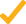 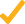 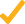 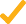 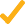 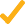 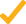 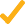 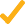 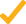 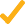 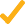 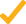 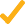 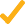 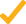 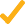 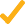 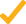 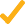 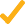 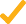 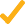 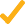 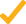 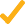 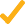 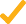 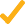 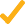 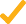 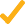 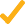 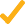 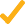 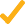 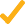 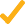 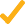 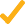 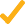 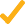 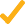 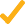 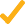 It’s Like Having Your Own IT Department
Questions?
Stay in touch!Web: www.cheekymunkey.co.ukEmail: rick@cheekymunkey.co.ukTel: 07715104663